1st Vice President
Committee Updates
Arts & Letters:
Book Club – October 4th

Economic Development:
Updates will be provided in October meetings

Political Awareness and Involvement:
Committee held voter’s registration drive during Children With A Vision’s 20th Anniversary Back To School Giveaway and community Fair
Committee meeting is September 12th @ Children’s Board 6:30 pm
Check your status at Registertovoteflorida.gov

Social Action:
2020 Census

Scholarship Committee Updates:
Scholarship applications will be available starting October 1
First scholarship meeting is scheduled for Tuesday, September 24 @ 6pm
Scholarship Program is scheduled for Sunday, May 3rd @ USF Alumni Center
1st Vice President
Physical and Mental Health
St Jude’s Fundraiser updates
Walk it out: MSABC 10/19/19
September is “Health Aging” Month
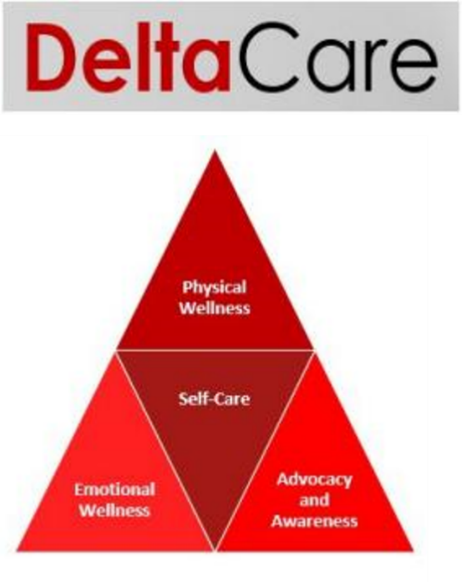 1st Vice President
Educational Development
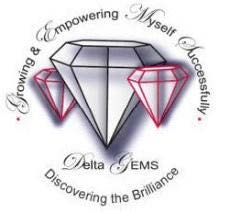 Parent/Students/Volunteers Orientation: September 15, 2019

College and Career Fair: September 21, 2019
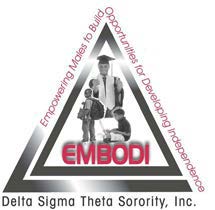 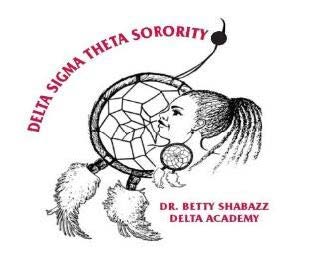